PHAIDRA - Schritt für Schritt
Upload eines Objekts
Vertiefung: Eingabemaske & Metadaten
In der Eingabemaske (Metadateneditor) werden die  Metadaten eines Objekts hinterlegt. Metadaten sind Daten über Daten und beschreiben das betreffende Objekt. Zudem machen Sie das Objekt in Suchmaschinen auffindbar.
2
GLOSSAR
Objekt: ein Objekt ist eine in Phaidra abgelegte Datei, z.B.: Textdokument, Audioaufnahme, etc.


Objektdatensatz: enthält die Metadaten eines Objekts, gibt BenutzerInnen wesentliche Informationen über das Objekt und steuert den Zugriff auf das Objekt


Metadaten: Metadaten beschreiben ein Objekt / eine Collection. Es sind „Daten über Daten“, z.B.: Titel, AutorIn, Erscheinungsjahr, etc.
3
GLOSSAR
Collection: Sammlung beliebig vieler Objekte, welche eine inhaltliche, administrative oder sonstige Einheit bilden

Collectiondatensatz: enthält die Metadaten einer Collection, gibt BenutzerInnen wesentliche Informationen über die Collection und zeigt die dazugehörigen Objekte an

Permalink: ein dauerhaft gleichbleibender Link im WWW. Verlinkt fortdauernd zu einer bestimmten Ressource im Internet (z.B.: Zeitschriftenartikel)
4
1. EINGABEMASKE
5
1. EINGABEMASKE – ZU BEACHTEN
Über die Eingabemaske werden die Metadaten eines Objekts in Phaidra hinterlegt!

Die Eingabemaske setzt sich aus 10 Hauptmenüs zusammen. Jedem Hauptmenü sind mehrere Metadatenfelder zugeordnet!

Mouseover-Texte unterstützen Sie bei der Eingabe der Metadaten. Fahren Sie dazu mit dem Mauszeiger auf den Feldnamen!

Mit * markierte Felder sind Pflichtfelder!
6
1. EINGABEMASKE – ZU BEACHTEN
Einige Metadatenfelder können dupliziert („Plussymbol“) und Metadaten mehrsprachig vergeben werden!

Manche Metadatenfelder müssen zur Eingabe eines Wertes zuvor „aktiviert“ werden („Pfeilsymbol“    )! 

Es ist ratsam das Objekt so umfassend wie möglich mit Metadaten zu beschreiben! 

Die Metadaten eines Objekts können jederzeit korrigiert / ergänzt werden (Ausnahme: „Rechte & Lizenzen“)!
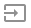 7
2. EINGABEMASKE / HAUPTMENÜS
8
2. EINGABEMASKE – HAUPTMENÜS
Allgemein
Lebenszyklus
Technische Angaben
Didaktische Angaben
Rechte und Lizenzen
Klassifikation
Zuordnung
Kontextuelle Angaben
Provenienz
Digitales Buch
9
2.1 EINGABEMASKE – ALLGEMEIN
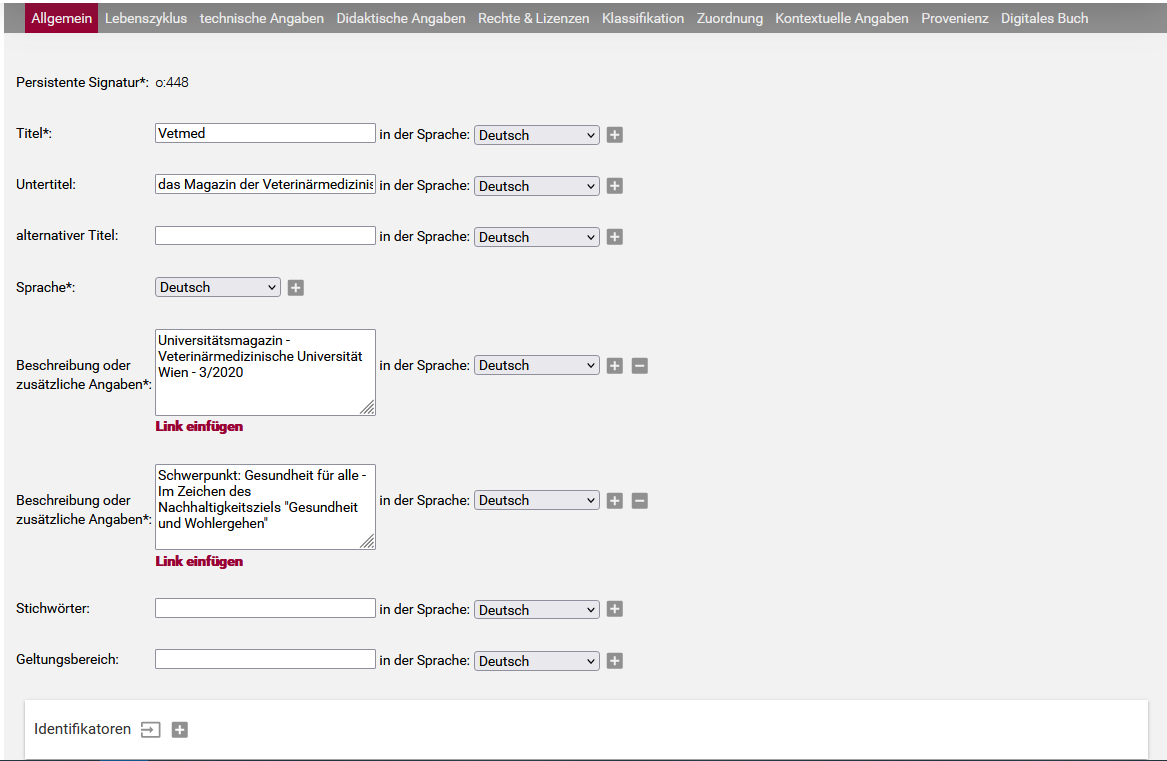 10
2.1 EINGABEMASKE – ALLGEMEIN
Pflichtfelder:
„Titel“
„Sprache“
„Beschreibung oder zusätzliche Angaben“
Feldhinweise:
„Beschreibung oder zusätzliche Angaben“: Freitextbeschreibung des Objekts (Verweise, Entstehungsgeschichte, Zusammenfassung, etc)
„Identifikatoren“: wenn vorhanden, hinterlegen Sie in diesem Feld die Identifikatoren (DOI, etc.) des Objekts
11
2.2 EINGABEMASKE – LEBENSZYKLUS
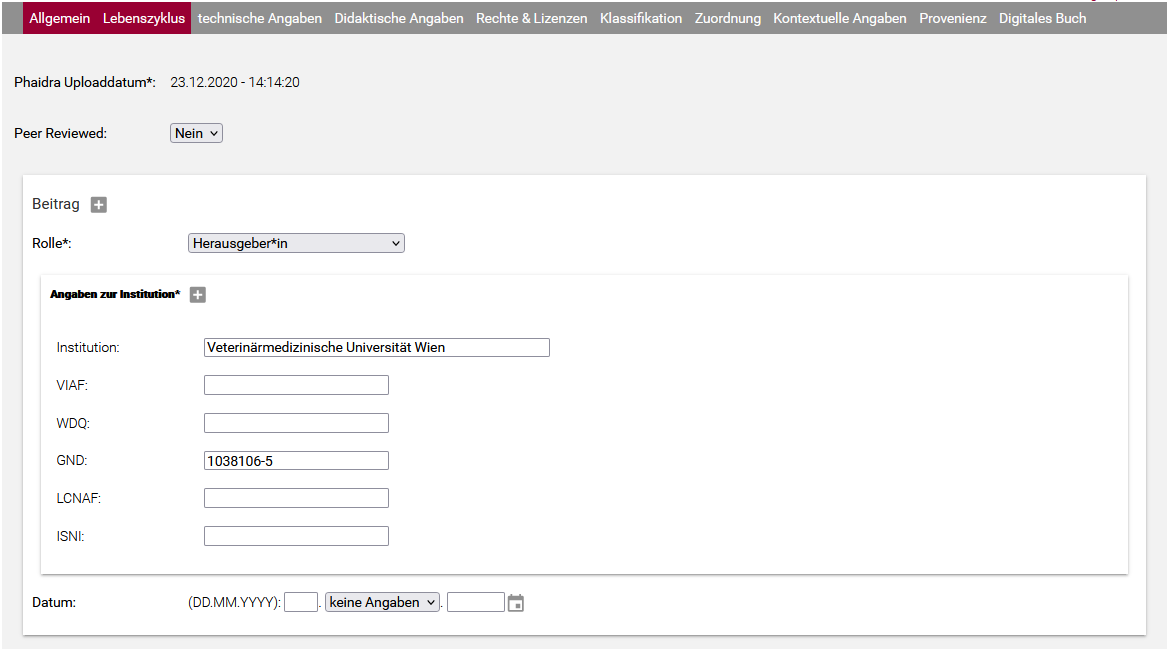 12
2.2 EINGABEMASKE – LEBENSZYKLUS
Pflichtfelder:
„Beitrag / Rolle“
Feldhinweise:
„Beitrag / Rolle“: hinterlegen Sie hier die an der Entstehung des Objektes beteiligten Personen / Institutionen und weisen Sie diesen eine Rolle zu (Autor:in, Bearbeiter:in, Herausgeber:in, etc.). Sie können auch personen- und institutionsbezogene Identifikatoren (ORCID, GND, etc.) hinzufügen.
„Datum“: hinterlegen Sie hier das   Entstehungsdatum des Objekts
13
2.3 EINGABEMASKE – TECHNISCHE ANGABEN
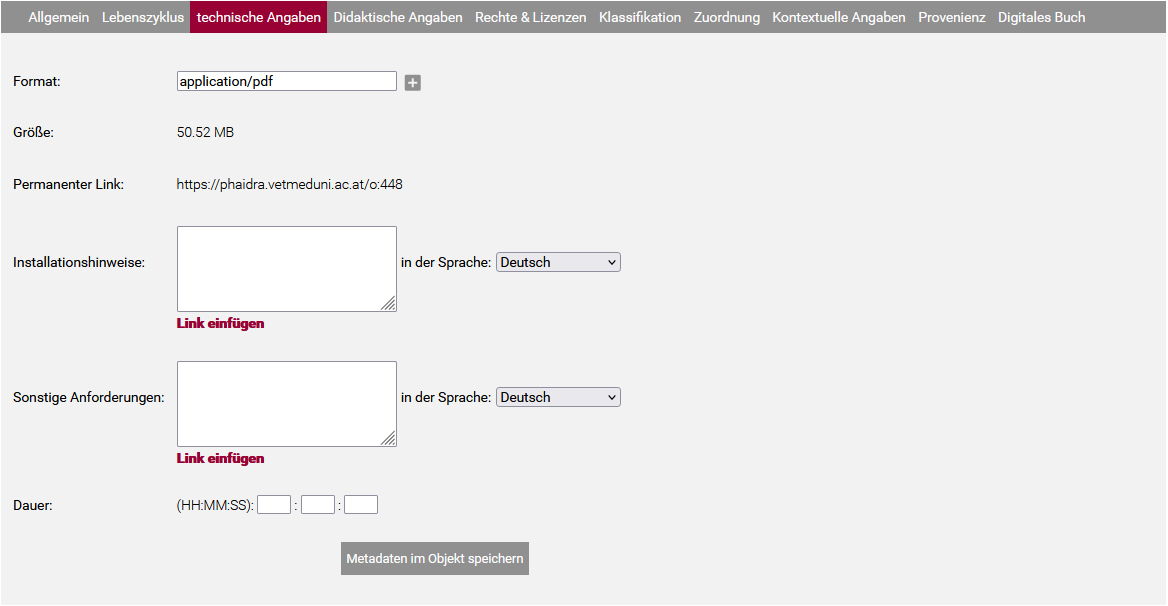 14
2.3 EINGABEMASKE – TECHNISCHE ANGABEN
Pflichtfelder: keine
Feldhinweise:
„Installationshinweise“/„sonstige Anforderungen“: sollte zum Öffnen des Objekts die Installation eines wenig verbreiteten Programms notwendig sein, können Sie hier den Namen des Programms sowie Hinweise zur Installation und Handhabung hinterlegen.                                                      Achtung: je spezifischer das Programm und damit auch das Dateiformat des Objekts ist, desto schwieriger gestalten sich Nachnutzung und Langzeitarchivierung.
15
2.4 EINGABEMASKE – DIDAKTISCHE ANGABEN
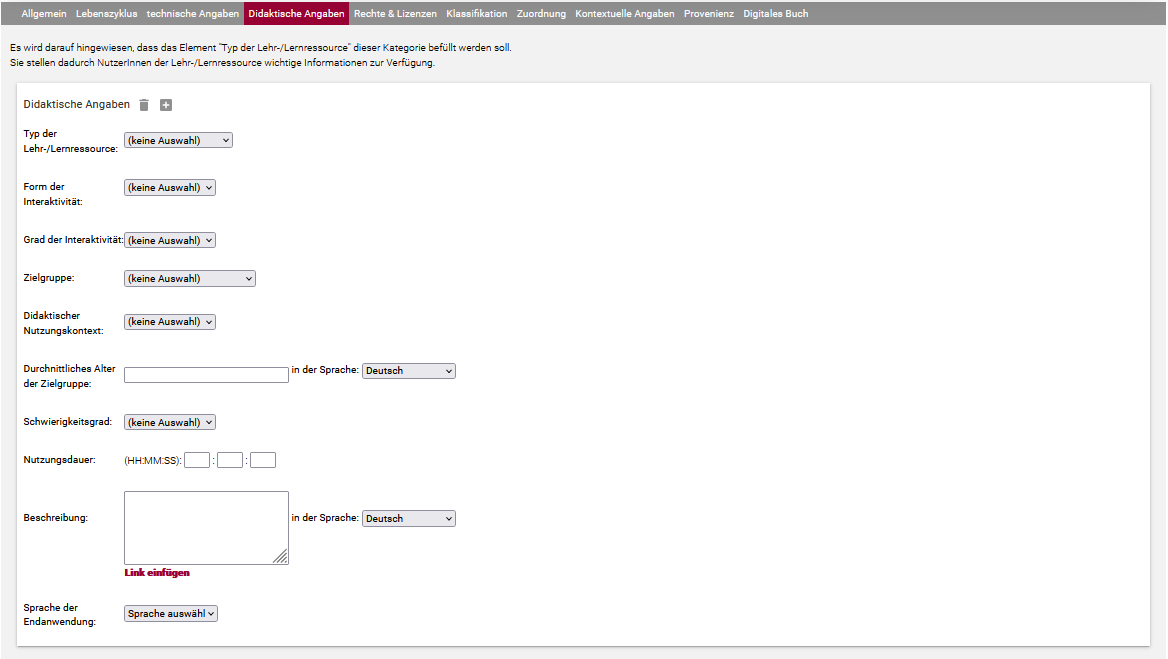 16
2.4 EINGABEMASKE – DIDAKTISCHE ANGABEN
Pflichtfelder: keine
Feldhinweise:
„Typ der Lehr- / Lernressource“: Formen der Anwendung als auch zum Typ der Lehr- / Lernressource
17
2.5 EINGABEMASKE – RECHTE & LIZENZEN
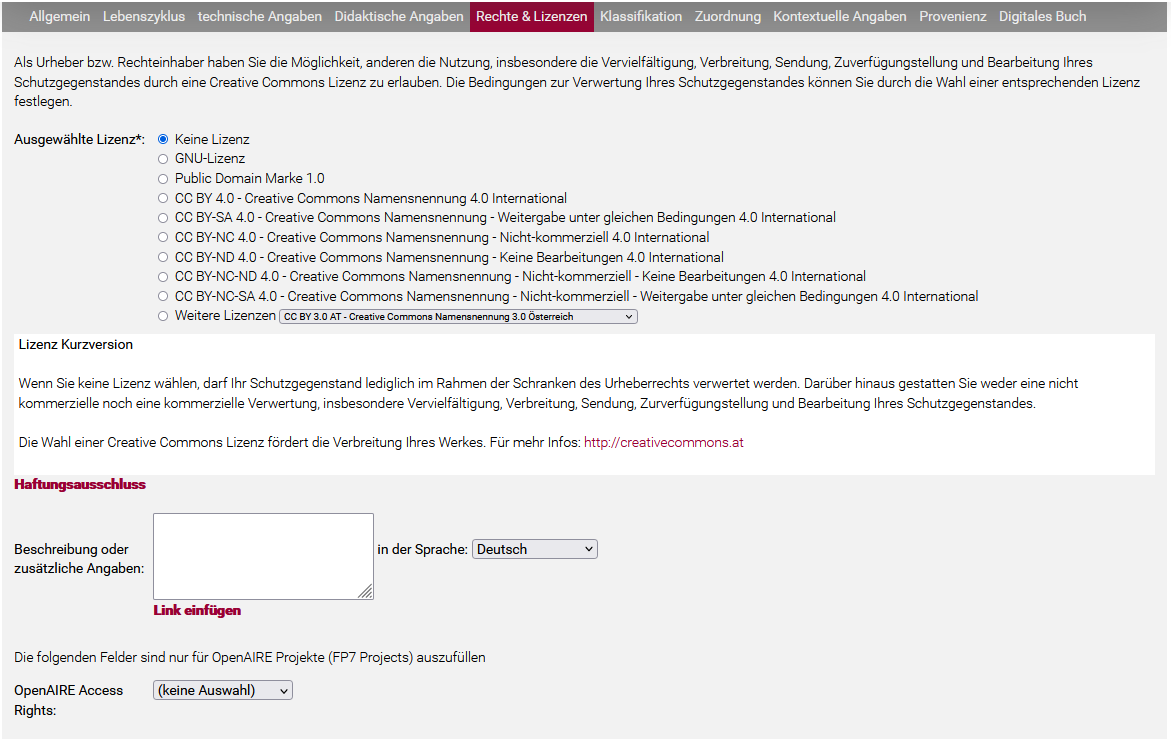 18
2.5 EINGABEMASKE – RECHTE & LIZENZEN
Pflichtfelder: „Ausgewählte Lizenz“
Feldhinweise:
„Ausgewählte Lizenz“: die Lizenz „keine Lizenz“ ist vorausgewählt. In diesem Fall darf das Objekt nur im Rahmen des Urheberrechts verwendet werden. Alle anderen Lizenzen (GNU, Public Domain, CC) erlauben eine über das Urheberrecht hinausgehende Nachnutzung des Gegenstands (siehe „Lizenz Kurzversion“).                            Achtung: eine einmal vergebene Lizenz kann nicht zurückgenommen werden (Ausnahme: „keine Lizenz“)
19
2.6 EINGABEMASKE – KLASSIFIKATION
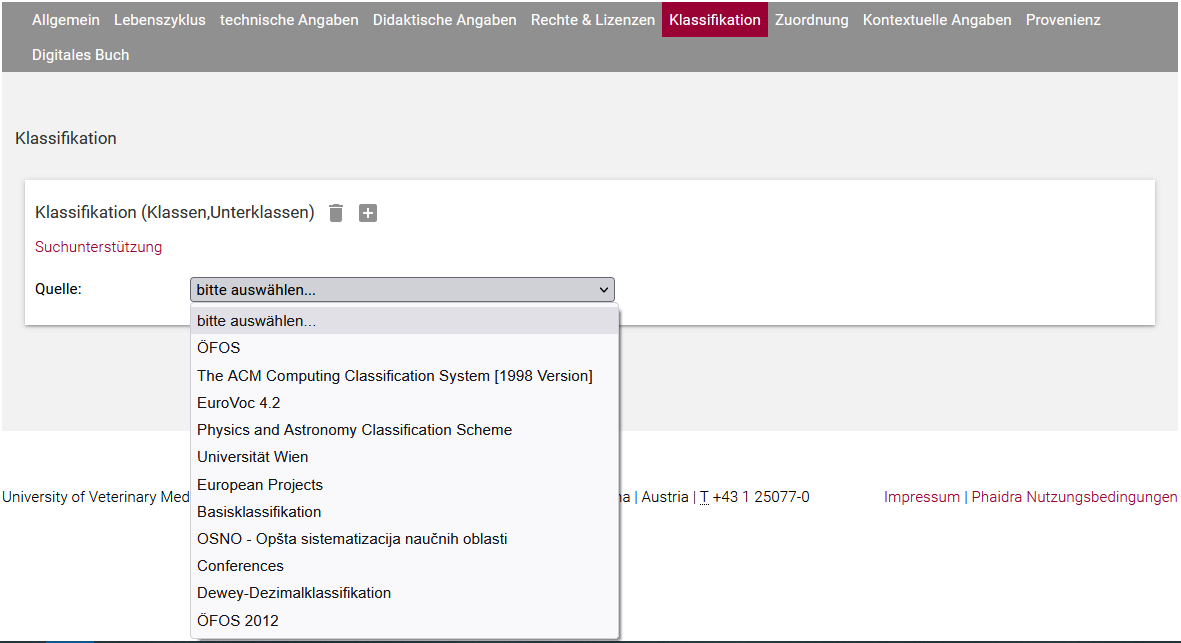 20
2.6 EINGABEMASKE – KLASSIFIKATION
Pflichtfelder: keine
Feldhinweise:
„Klassifikation“: eine Klassifikation dient der Einordnung und Abgrenzung von Wissen und Information in Klassen. In Phaidra stehen mehrere Klassifikationssysteme zur Auswahl (Zum Beispiel: „Basisklassifikation“: Tiermedizin (46) -- Ausbildung, Beruf, Organisationen (46.04))       Eine Klassifikation unterstützt zudem den Informationssuchenden den Informationsgehalt eines Objekts vorab einzuschätzen.
21
2.7 EINGABEMASKE – ZUORDNUNG
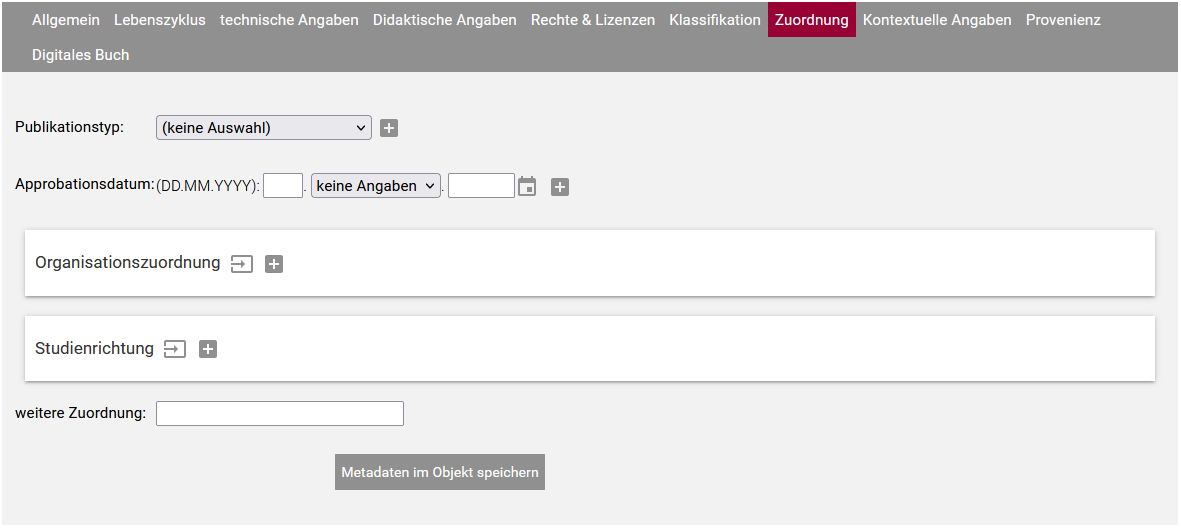 22
2.7 EINGABEMASKE – ZUORDNUNG
Pflichtfelder: keine
Feldhinweise:
„Publikationstyp“: hinterlegen Sie hier Angaben zur „äußeren“ Form des Objekts (Buch, Preprint, Forschungsdaten, etc.)
23
2.8 EINGABEMASKE – KONTEXTUELLE ANGABEN
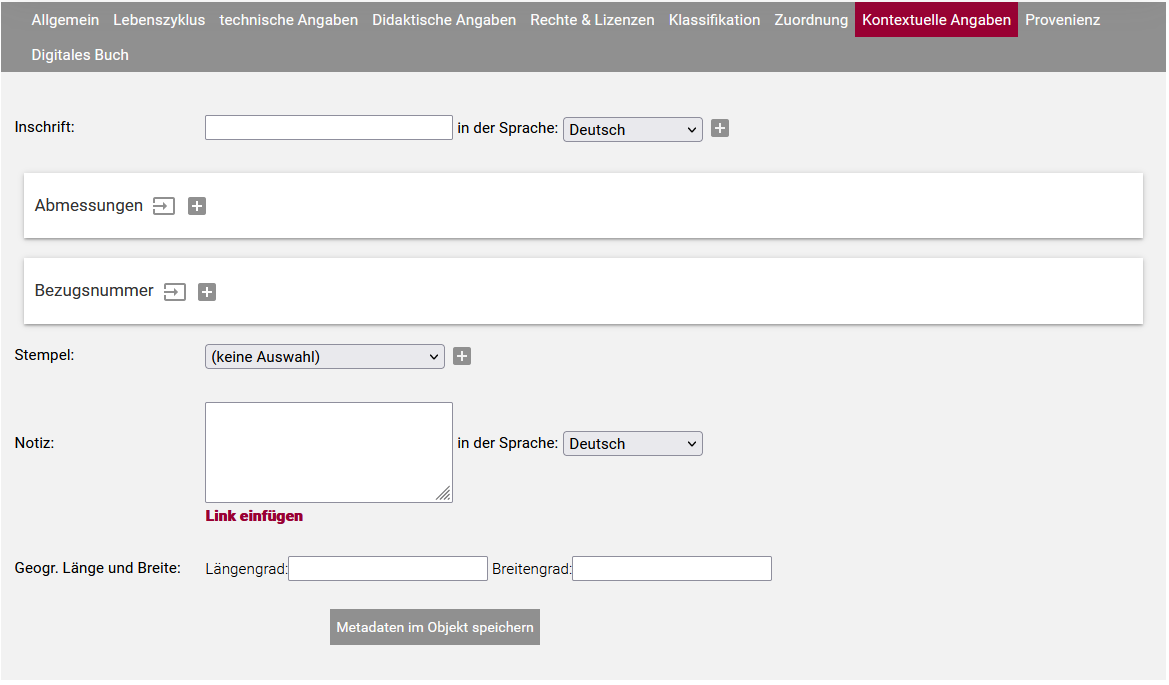 24
2.8 EINGABEMASKE – KONTEXTUELLE ANGABEN
Pflichtfelder: keine
Feldhinweise:                                                   hinterlegen Sie in den einzelnen Metadatenfeldern Angaben zum realen Objekt, auf das sich das in Phaidra abgelegte digitale Objekt (z.B.: eine digitale Reproduktion eines Gemäldes) bezieht
25
2.9 EINGABEMASKE – PROVENIENZ
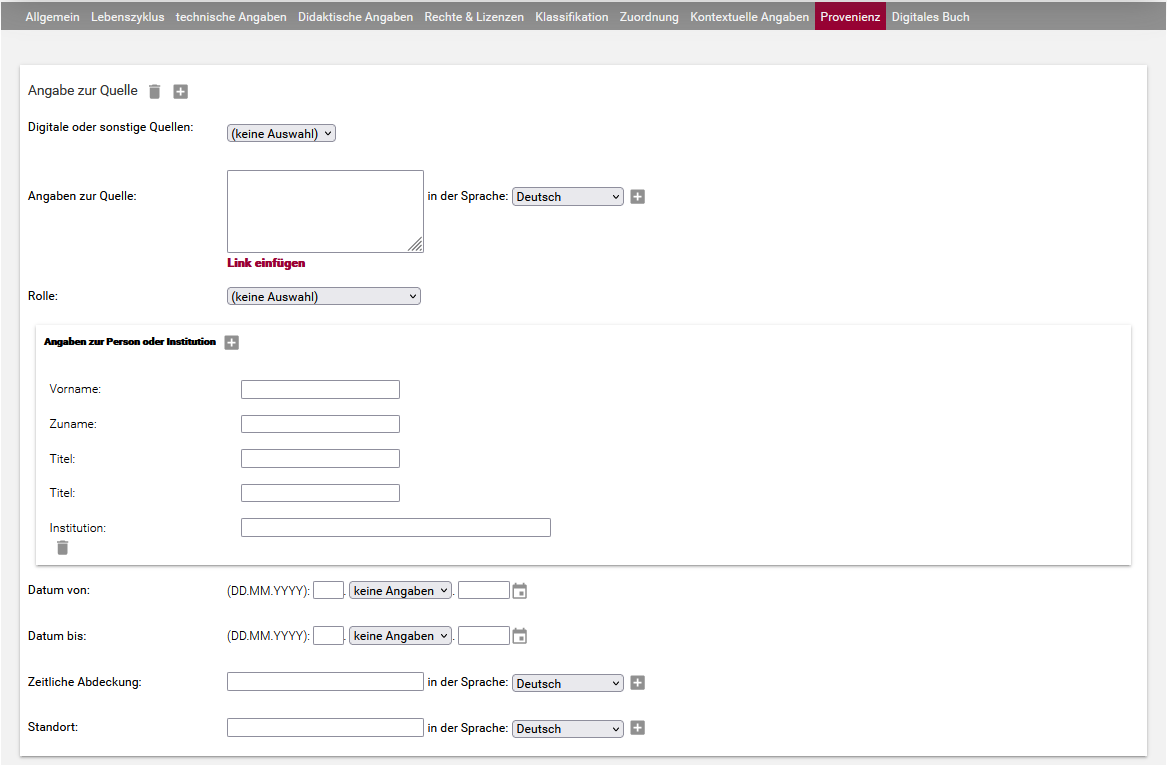 26
2.9 EINGABEMASKE – PROVENIENZ
Pflichtfelder: keine
Feldhinweise:                                                   hinterlegen Sie in den einzelnen Metadatenfeldern Angaben zum realen Objekt, auf das sich das in Phaidra abgelegte digitale Objekt (z.B.: eine digitale Reproduktion eines Gemäldes) bezieht
27
2.10 EINGABEMASKE – DIGITALES BUCH
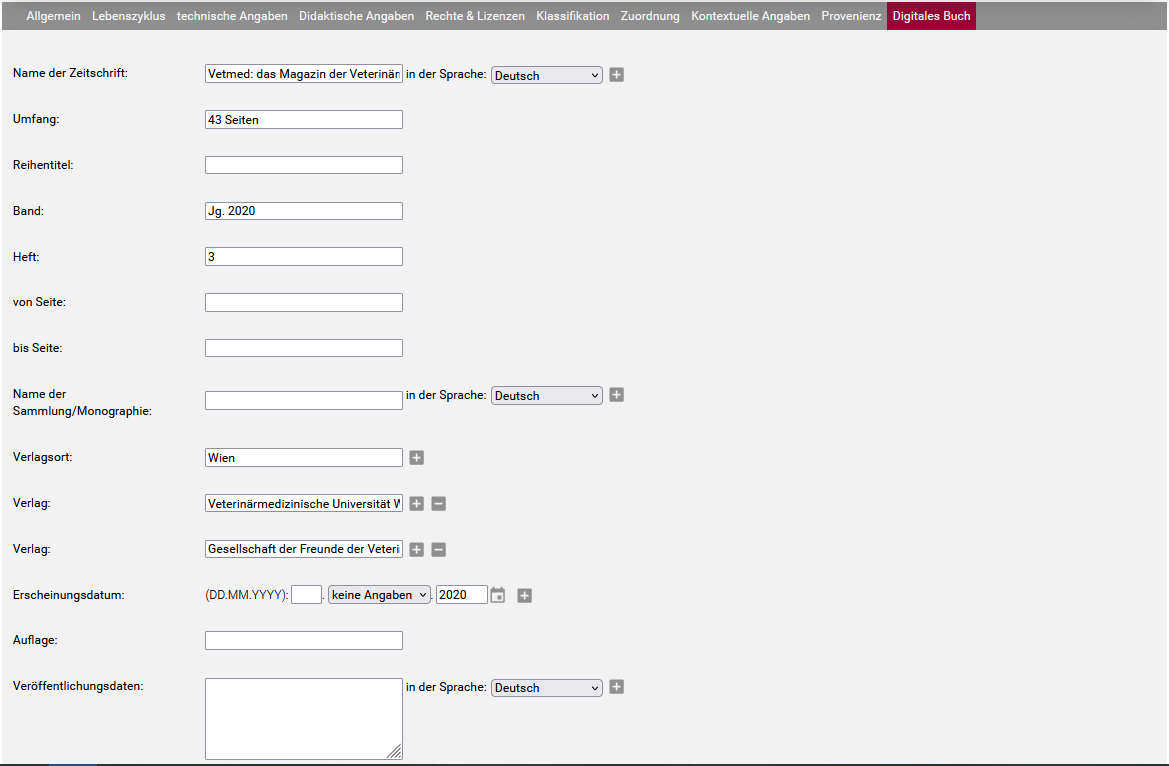 28
2.10 EINGABEMASKE – DIGITALES BUCH
Pflichtfelder: keine
Feldhinweise:                                                                 im Falle eines Textdokuments können sie hier weitere Angaben zum Dokument hinterlegen (z.B.: Verlag, Seitenanzahl, Auflage, Erscheinungsort, etc.)
„Erscheinungsdatum“: bitte hinterlegen sie bei Textdokumenten das Erscheinungsdatum in diesem Feld und nicht im Feld „Datum“ im Hauptmenü „Lebenszyklus“
29
3.OBJEKTDATENSATZ
30
3. OBJEKTDATENSATZ – 	 ZU BEACHTEN
Im Objektdatensatz werden die Metadaten und der Permalink des Objekts angezeigt!


Nur der/die EigentümerIn eines Objekts kann den Datensatz nachbearbeiten, eine Zugriffsbeschränkung vergeben, etc.!


Im Falle einer Zugriffsbeschränkung bleiben die wesentlichen Informationen dennoch sichtbar (Metadaten im Objektdatensatz)!
31
3. OBJEKTDATENSATZ
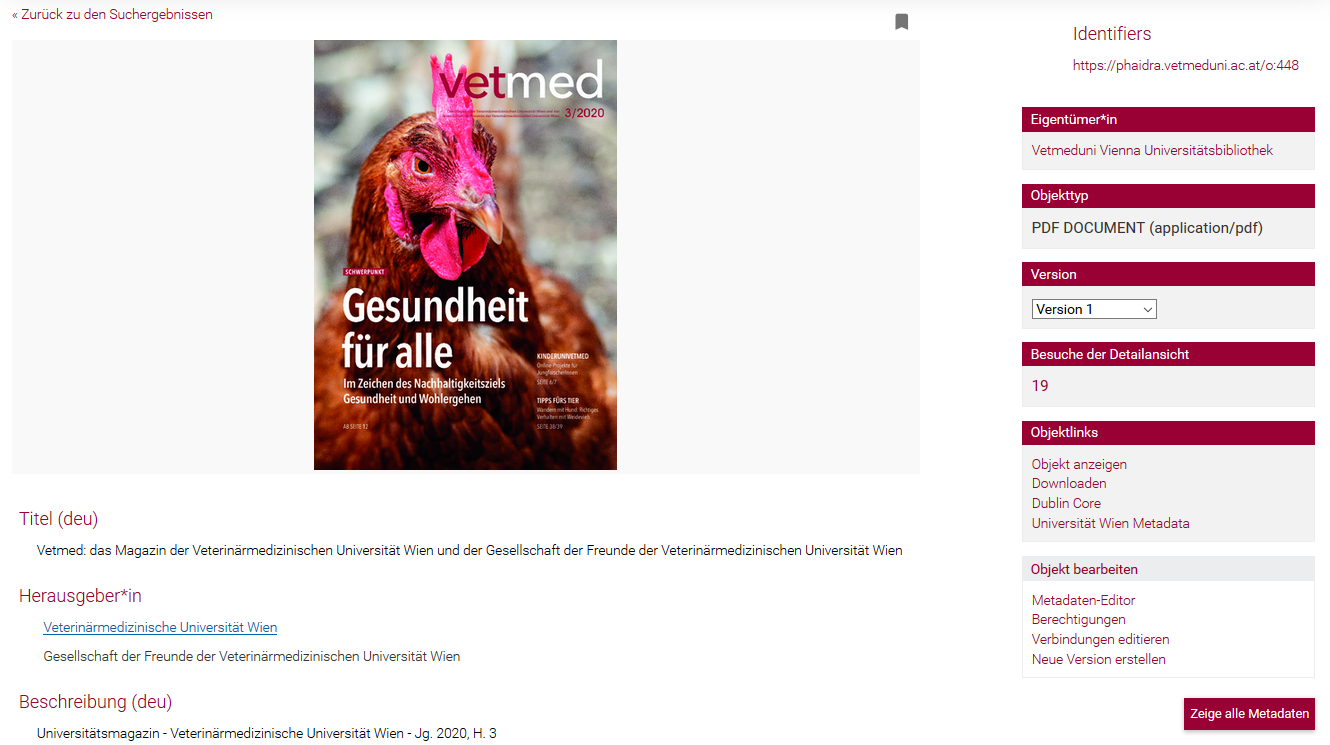 32
3. OBJEKTDATENSATZ
In der Vorschau des Objektdatensatzes werden nur die wichtigsten Metadaten wiedergegeben. Über „Zeige alle Metadaten“ werden die restlichen Metadaten eingeblendet
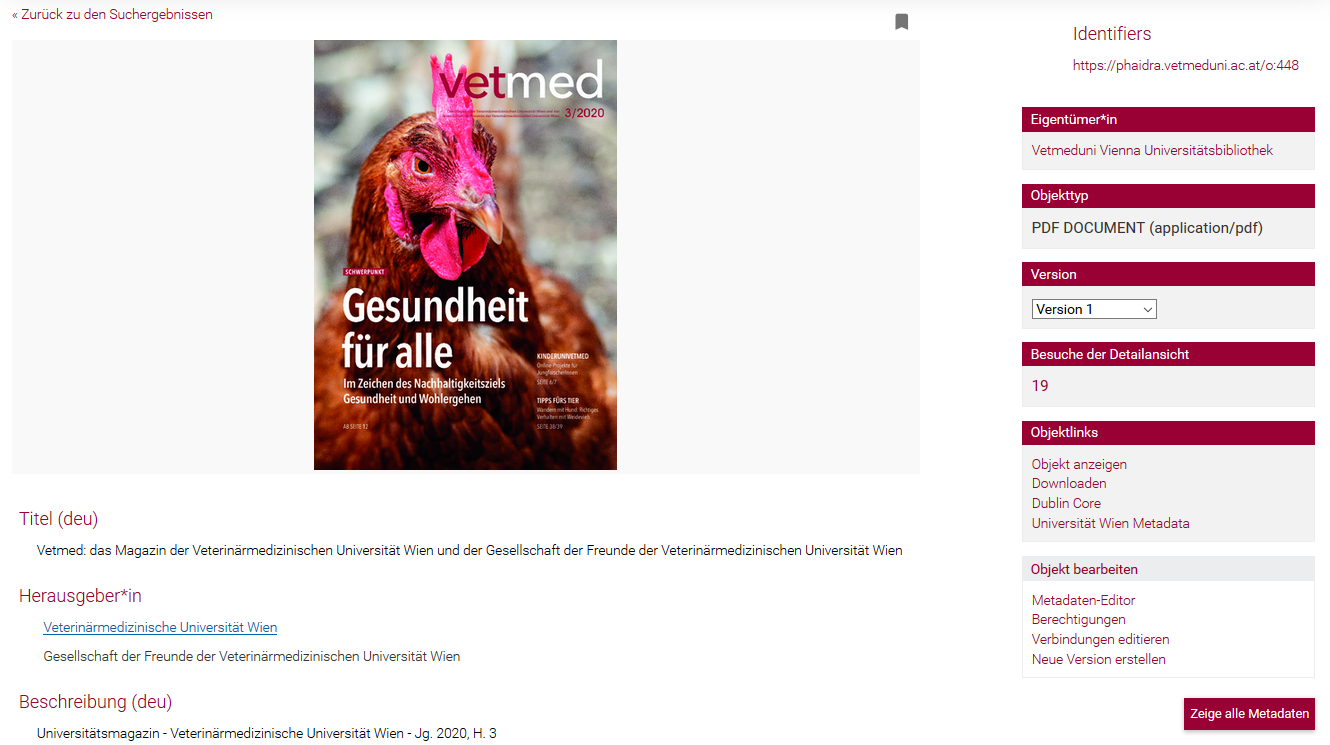 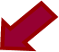 33
3. OBJEKTDATENSATZ
Über den Menüpunkt „Objektlinks“ können Sie das Objekt aufrufen
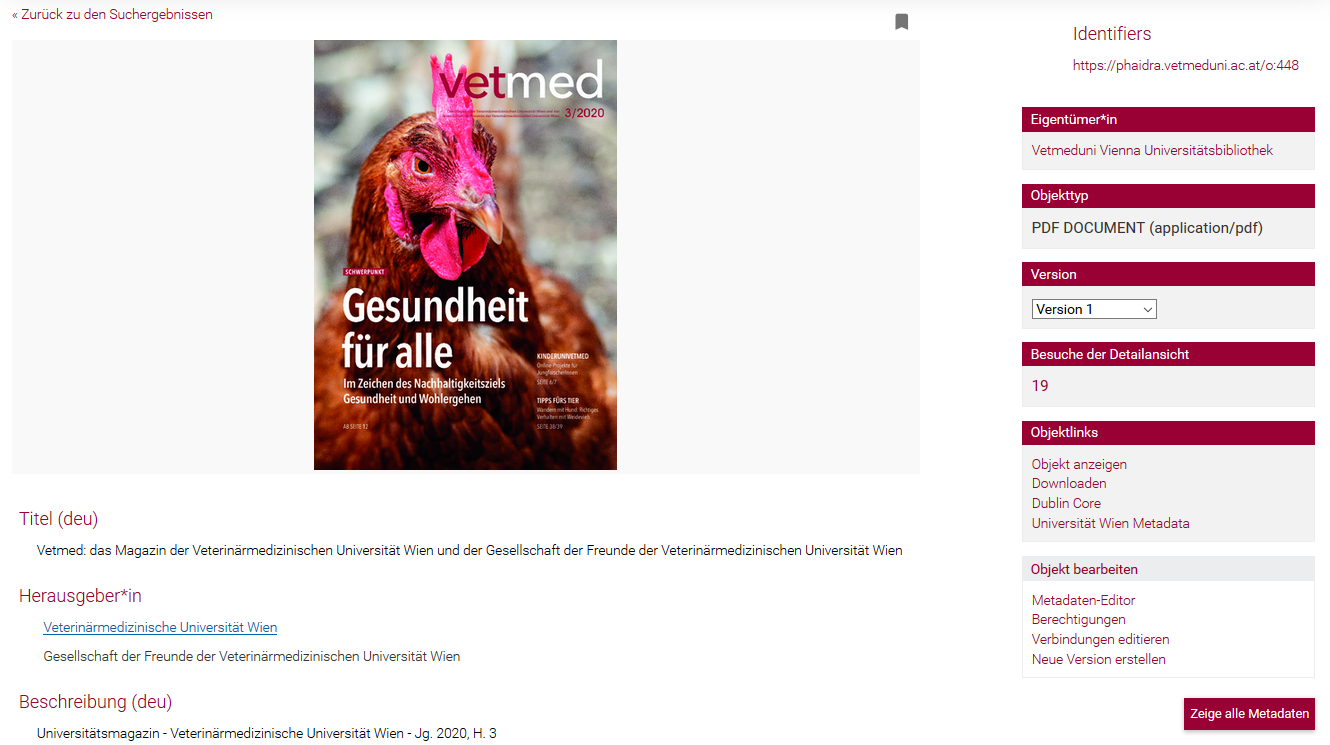 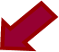 34
3. OBJEKTDATENSATZ
Über den Menüpunkt „Objekt bearbeiten“ können Sie den Datensatz nachbearbeiten (Metadaten-Editor, Berechtigungen, Verbindungen, Neue Version)
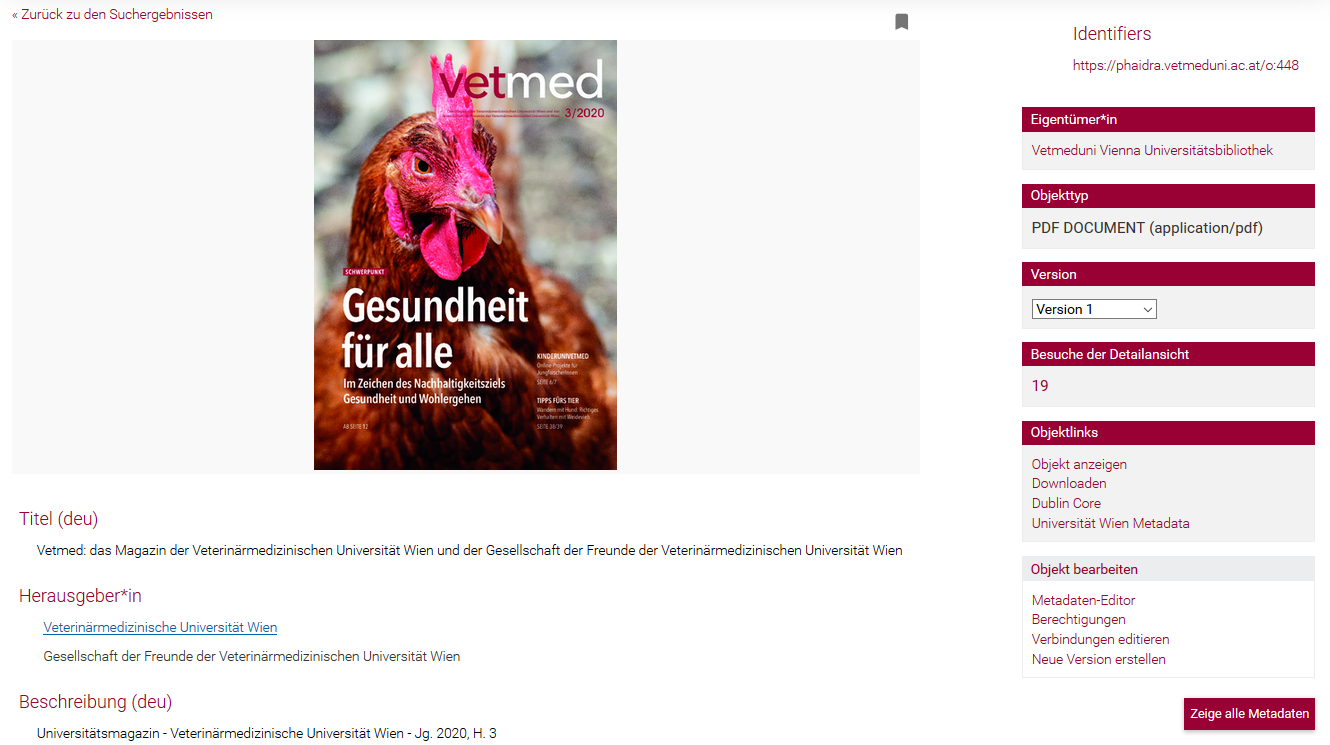 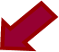 35
3. OBJEKTDATENSATZ – OBJEKT BEARBEITEN
„Metadaten-Editor“: Metadaten Ihres Objekts korrigieren oder ergänzen


 „Berechtigungen“: Zugriff auf das Objekt beschränken 


„Verbindungen editieren“: Objekte verknüpfen z.B.: deutsche und englische Version


„Neue Version erstellen“: eine neue Version des Objektes ablegen. Die alte Version bleibt erhalten
36
Fragen? Bitte wenden Sie sich an:
bibliothekinfo@vetmeduni.ac.at